AI for Semantic Web
AI & Robotics for Intelligent Agents
Ubbo Visser

Associate Professor
Distinguished Faculty for Cognitive Science and Aging
Trustee of the RoboCup Federation
Director of Graduate Studies
Department of Computer Science
College of Arts and Sciences

May 2022
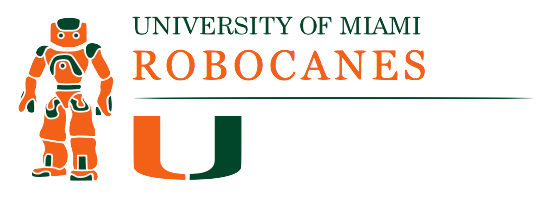 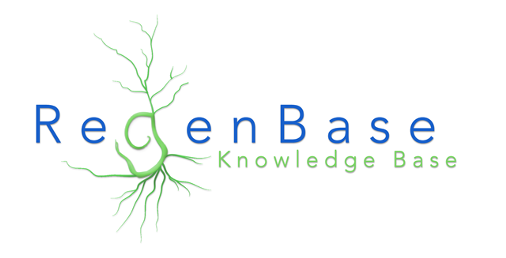 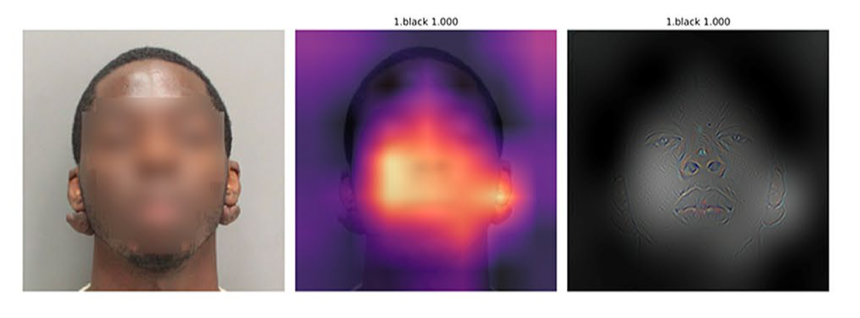 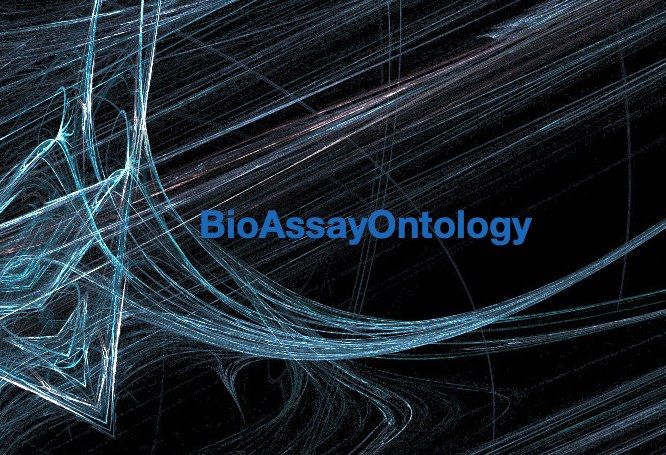 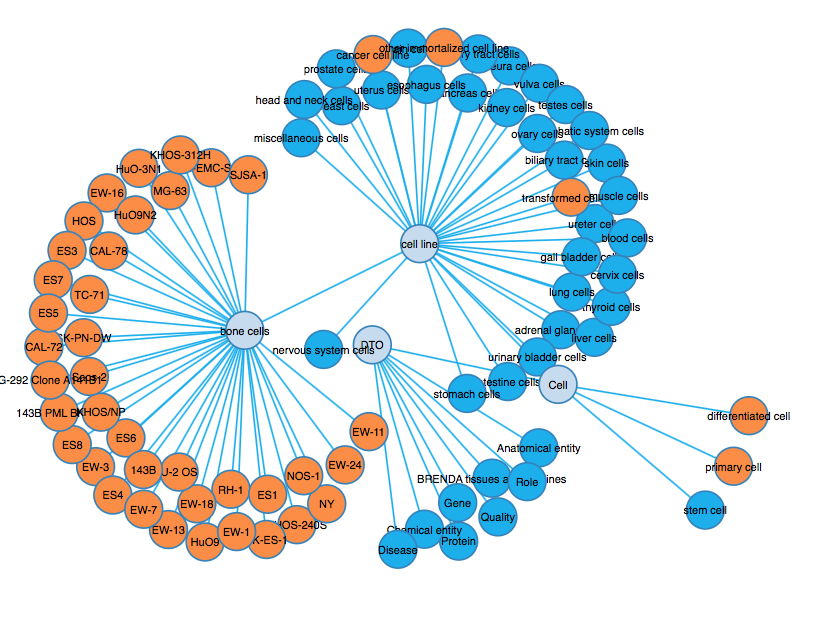 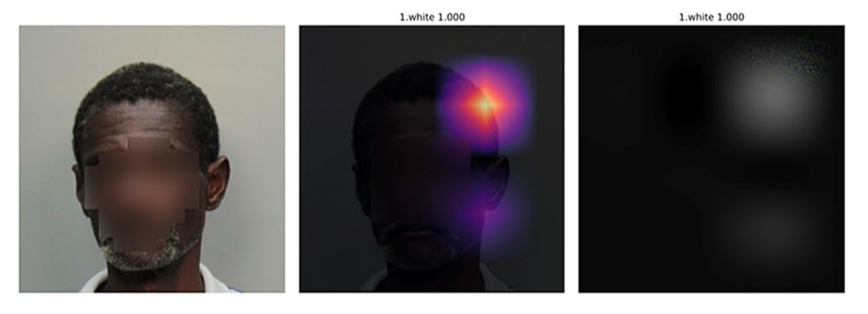 Ontologies, Knowledge Engineering, Semantic Web, Spatio-temporal Reasoning
Ontologies, Knowledge Engineering, Semantic Web, Spatio-temporal Reasoning
Machine Learning, Digital Health, Therapy, FRT
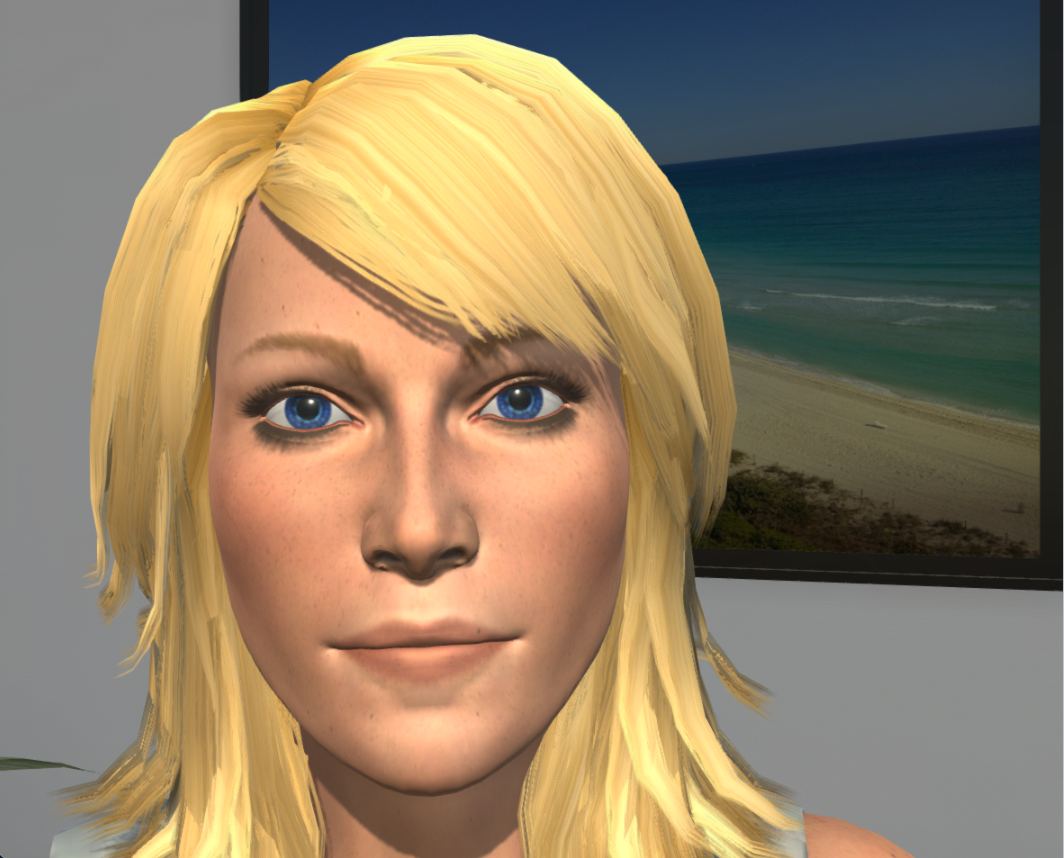 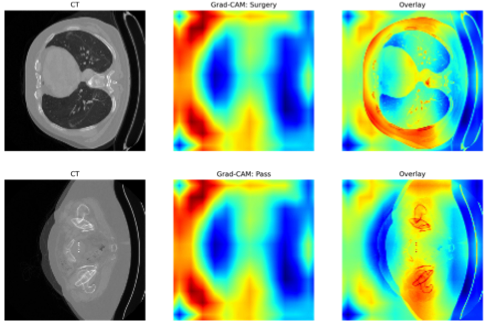 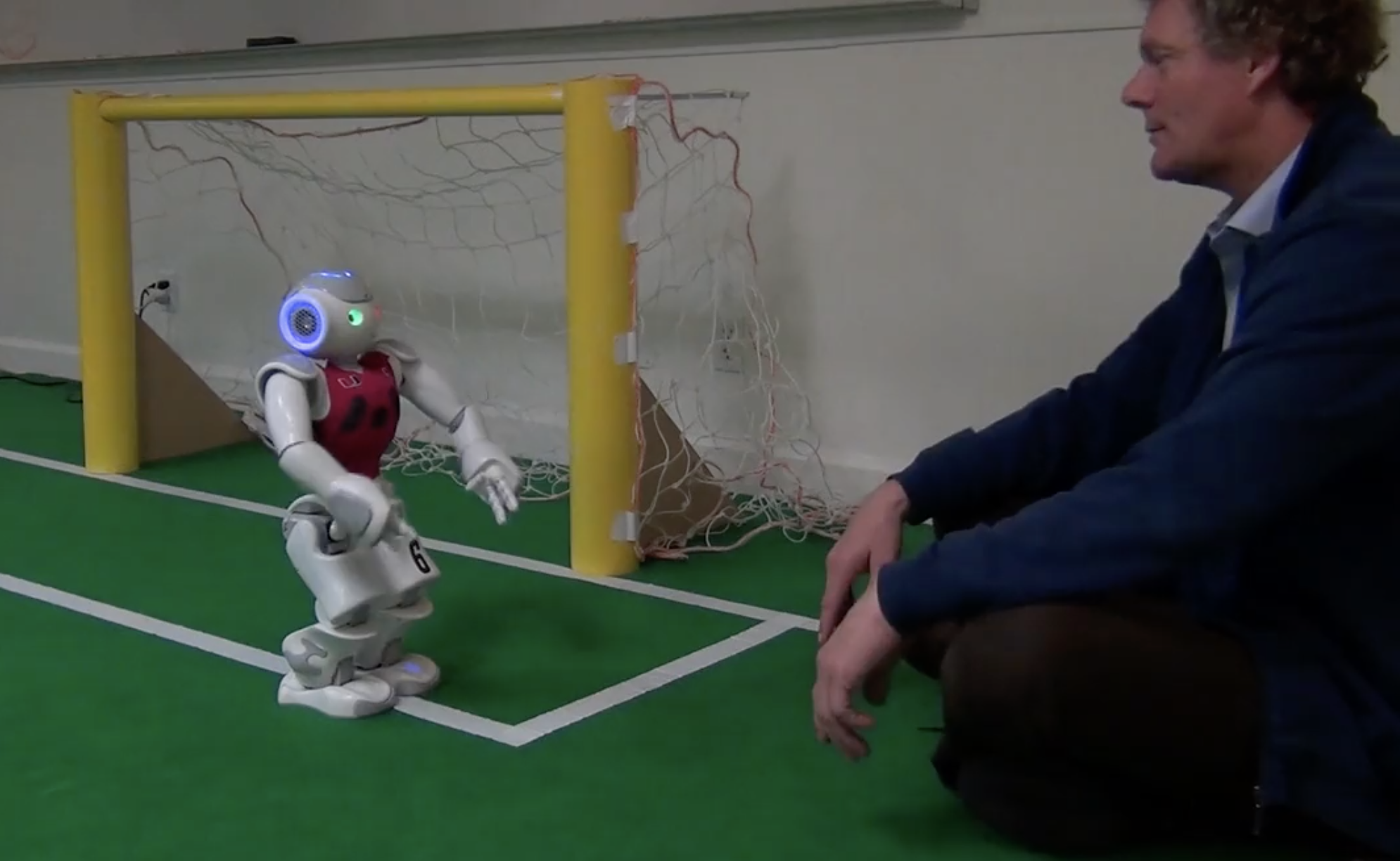 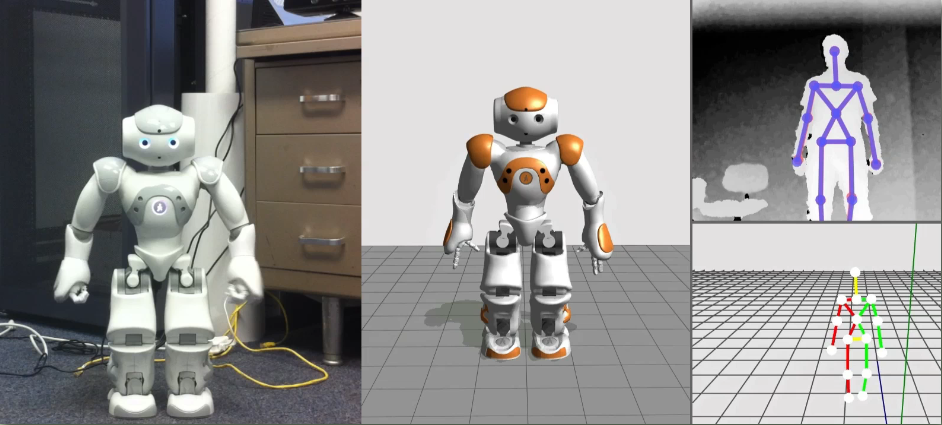 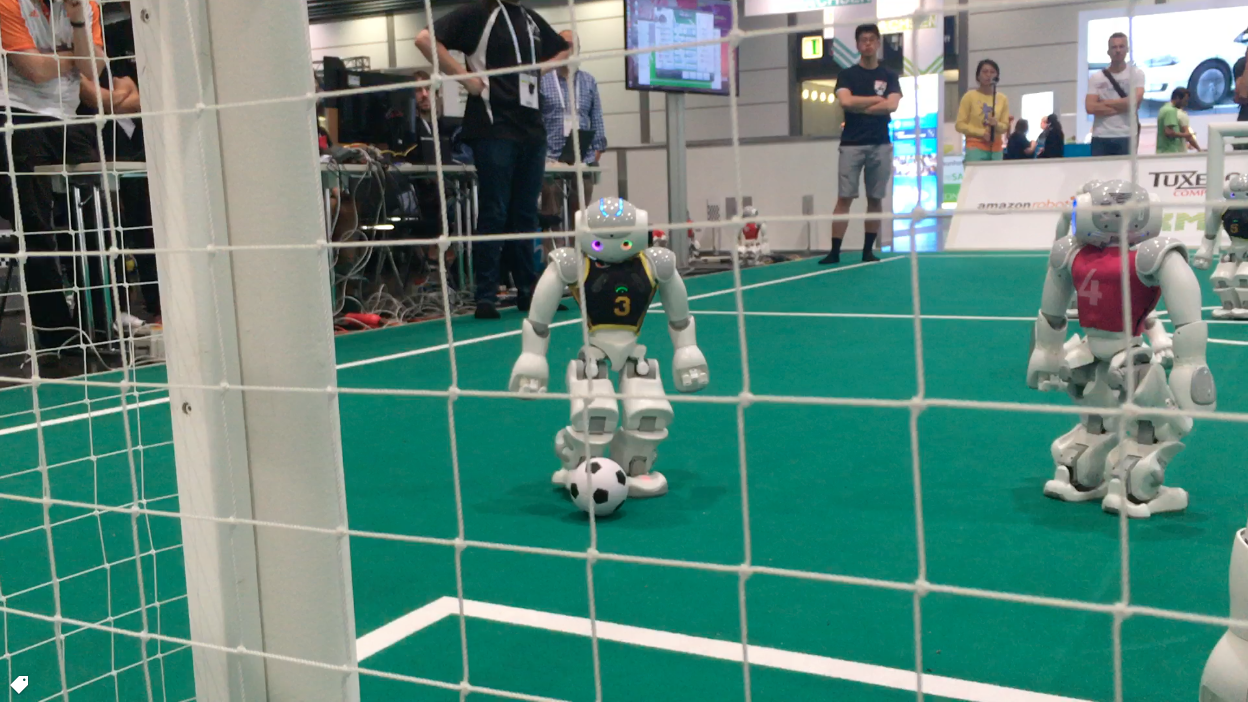 Drive interdisciplinary AI & Robotics research to enable the next generation of robots that work and interact safely alongside humans.
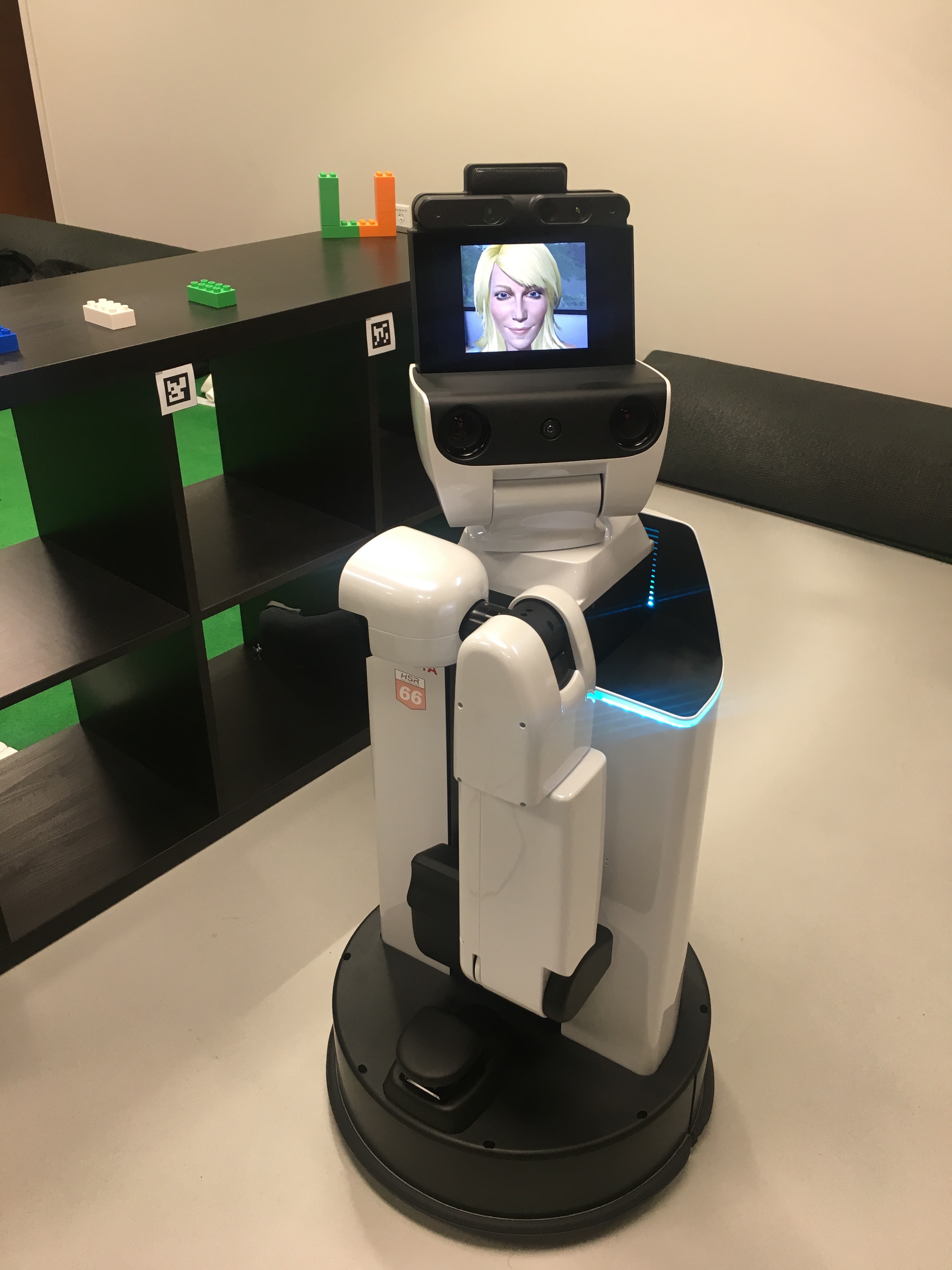 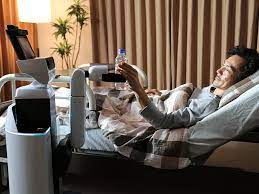 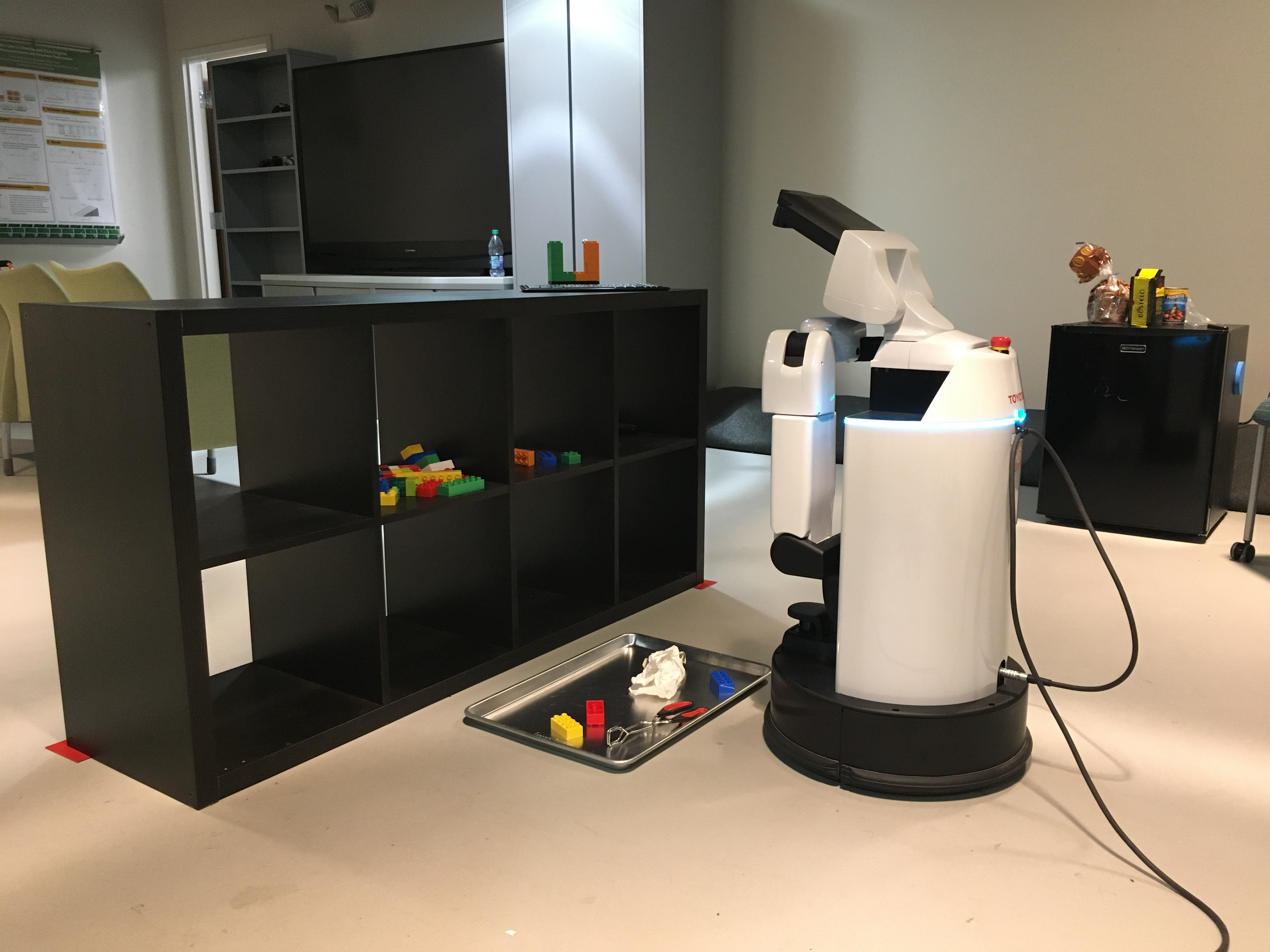 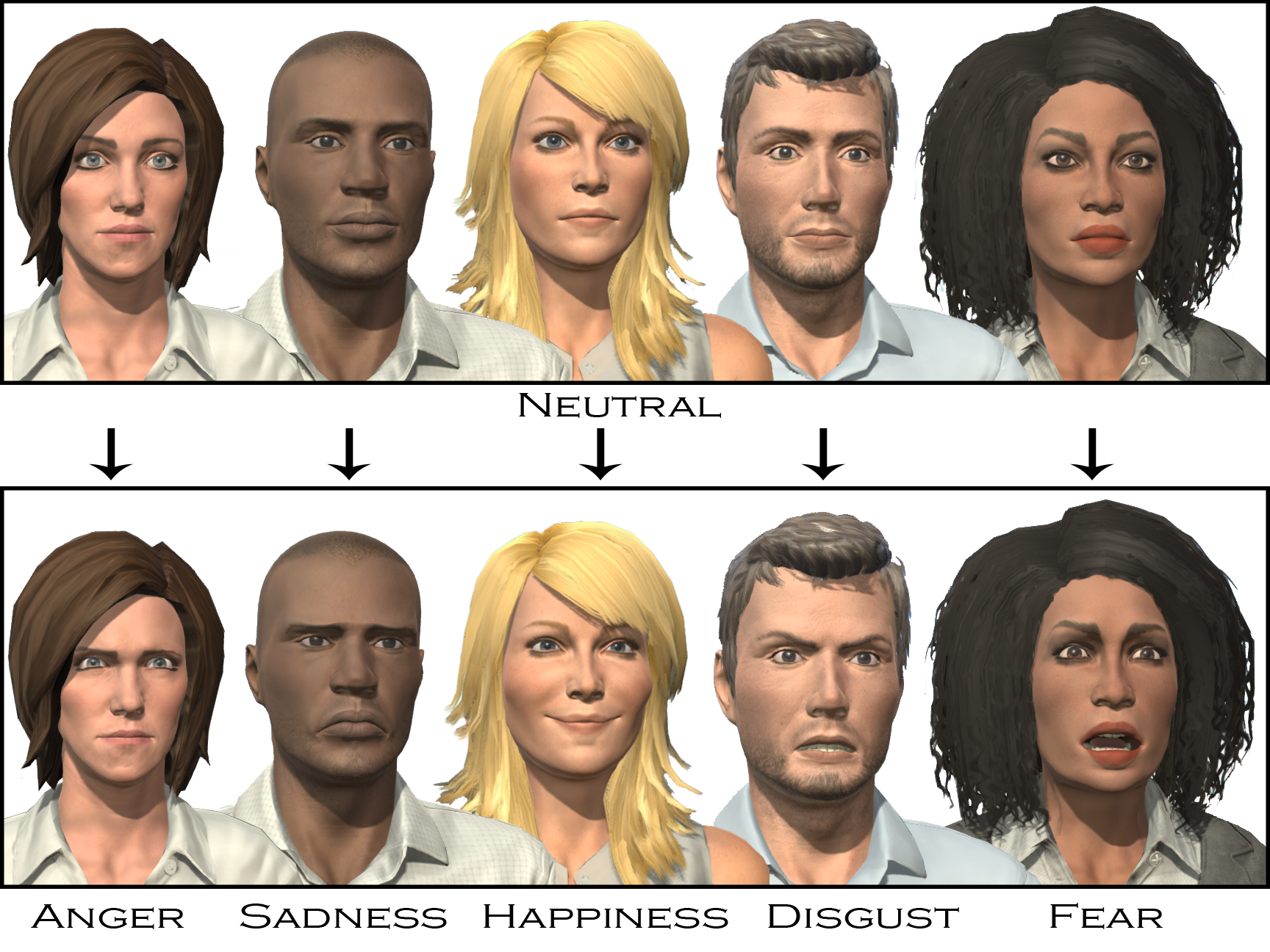 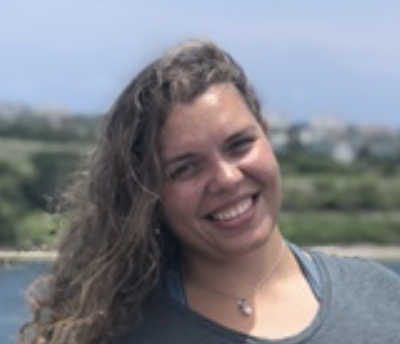 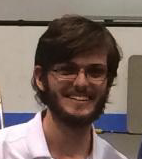 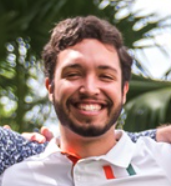 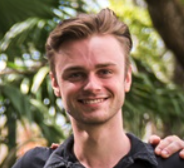 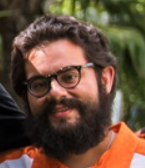 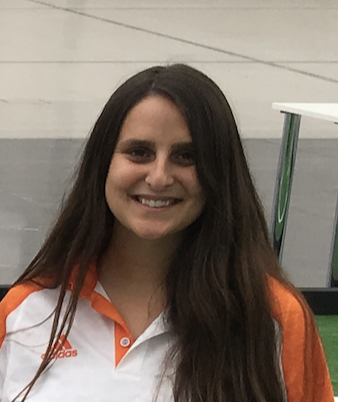 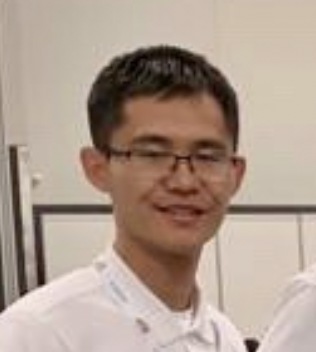 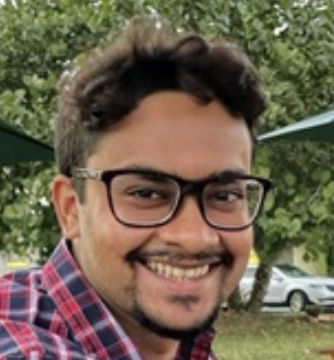 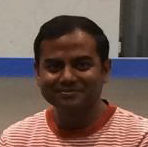 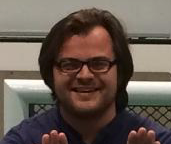 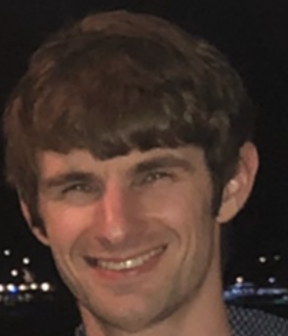 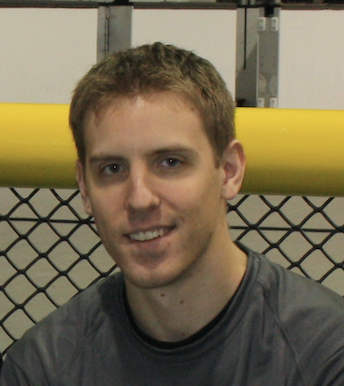 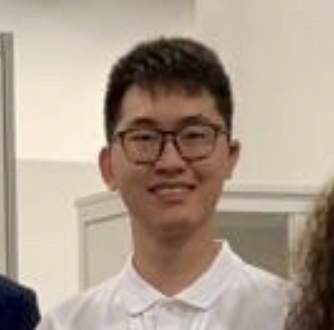 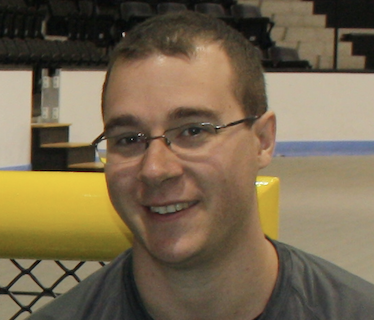 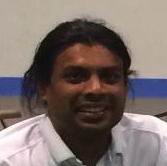 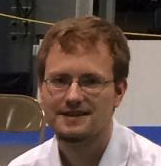 Thank You!
Joe Masterjohn
Nasir Laskar
Alexander Härtl
Zishi Wu
Kyle Poore
Katarzyna (Kasia)Pasternak
Rahul Dass
Justin Stoecker
Shengxin (Tony)
Luo
Saminda Abeyruwan
Andreas Seekircher
Pedro Peña
Phil McKenna
Lloyd Beaufils
Chloe Arluck
Michael Davis
Contact
Web: https://www.cs.miami.edu/~visser
Email: visser@cs.miami.edu